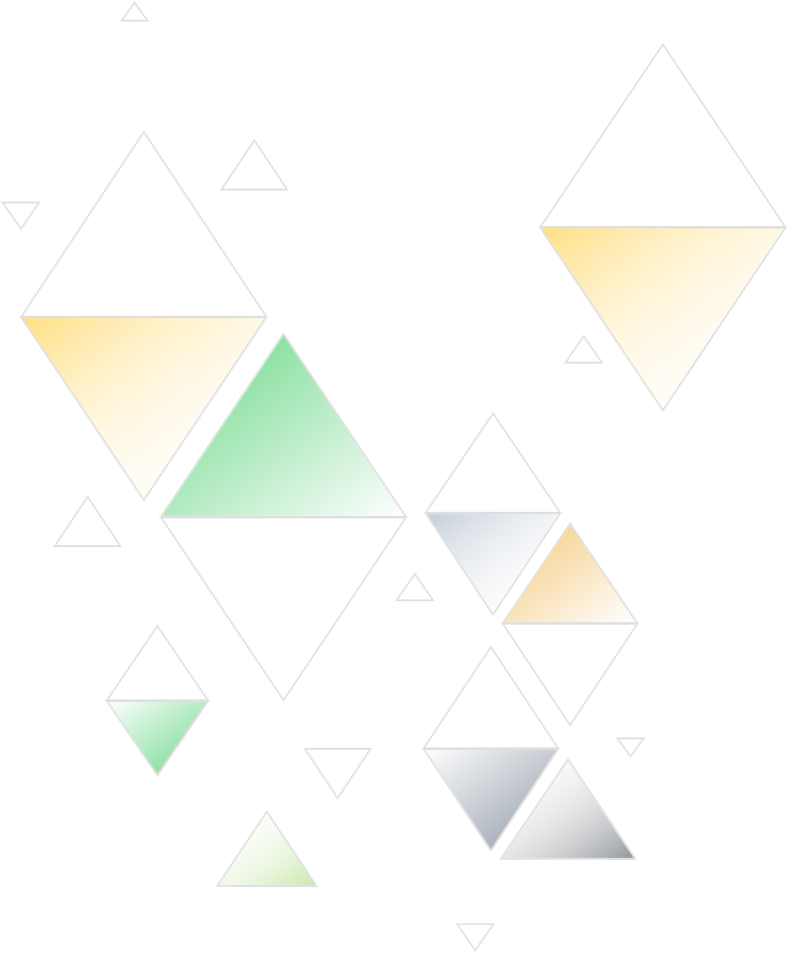 GO-TO-MARKET STRATEGY PRESENTATION TEMPLATE
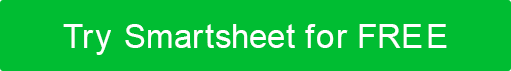 PROJECT TITLE
DATE: MM/DD/YY
GO-TO-MARKET STRATEGY PRESENTATION TEMPLATE
GO-TO-MARKET STRATEGY
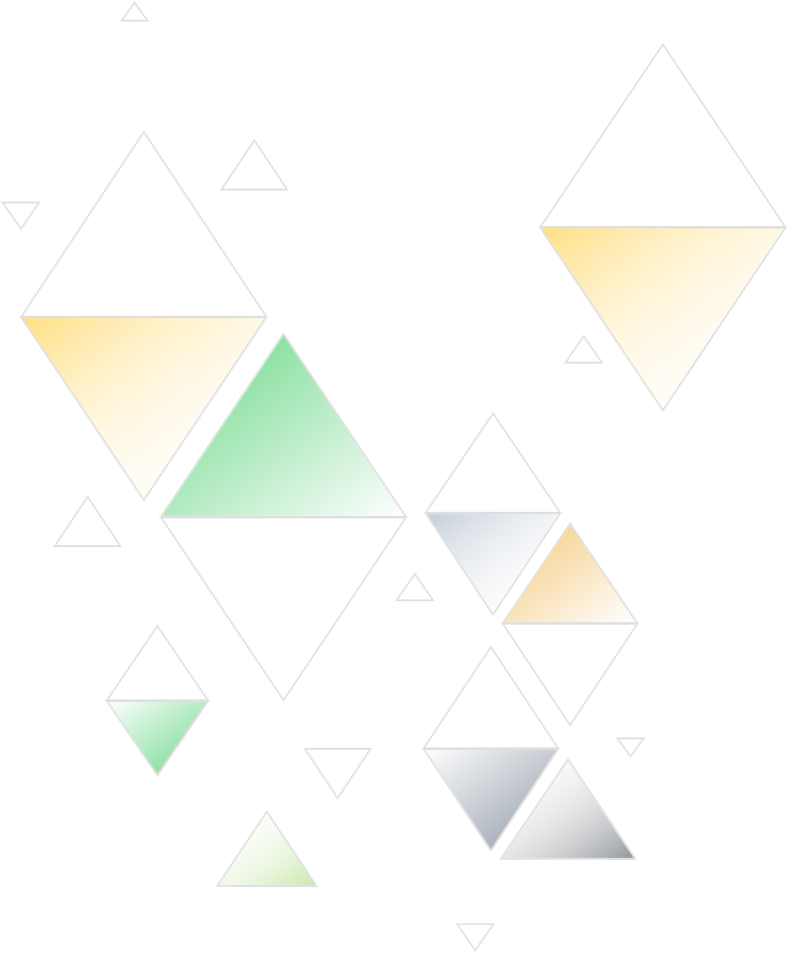 SET METRICS AND MONITOR PERFORMANCE
IDENTIFY TARGET MARKET
CLARIFY VALUE PROPOSITIION
DEFINE PRICING STRATEGY
CRAFT PROMOTION STRATEGY
CHOOSE SALES AND DISTRIBUTION CHANNELS
PROJECT REPORT
GO-TO-MARKET STRATEGY PRESENTATION TEMPLATE